Rekapitulace
Co máme hotovo?
Elevator Pitch 
Business model canvas
Minimální životaschopný produkt
Validace problému
Validace řešení
Validace řešení
Budou zákazníci věřit našemu řešení?
Bude vaše řešení dost dobré ve srovnání s řešeními vyrobenými naší konkurencí?
Pokud je to řešení nabízené jako služba, je dostatečně poutavé, aby si je osvojili a v průběhu času je používali?
Je to pro zákazníky cenově dostupné?
Je to pro nás dostatečně cenově výnosné?
Mentoři
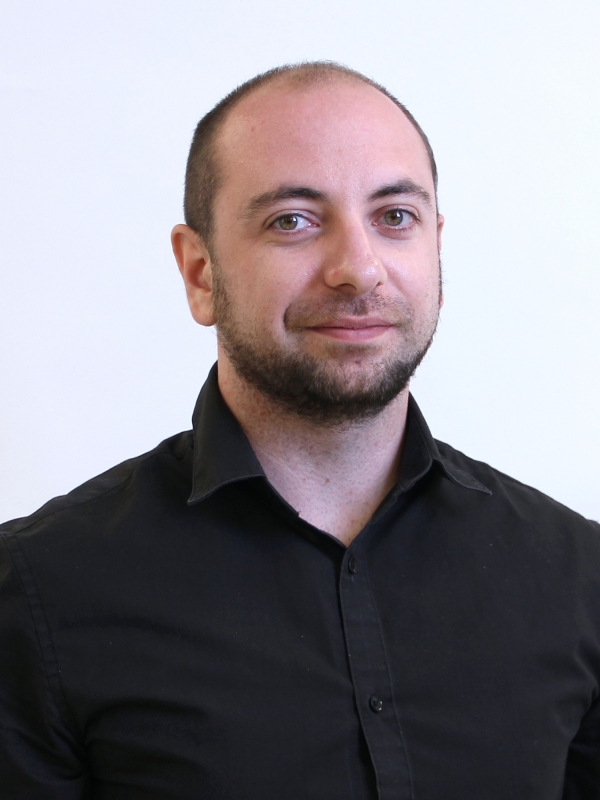 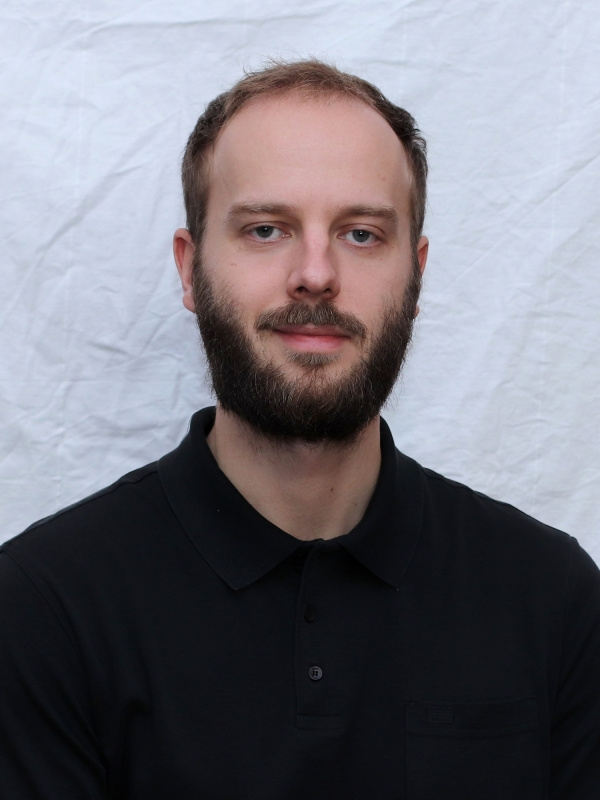 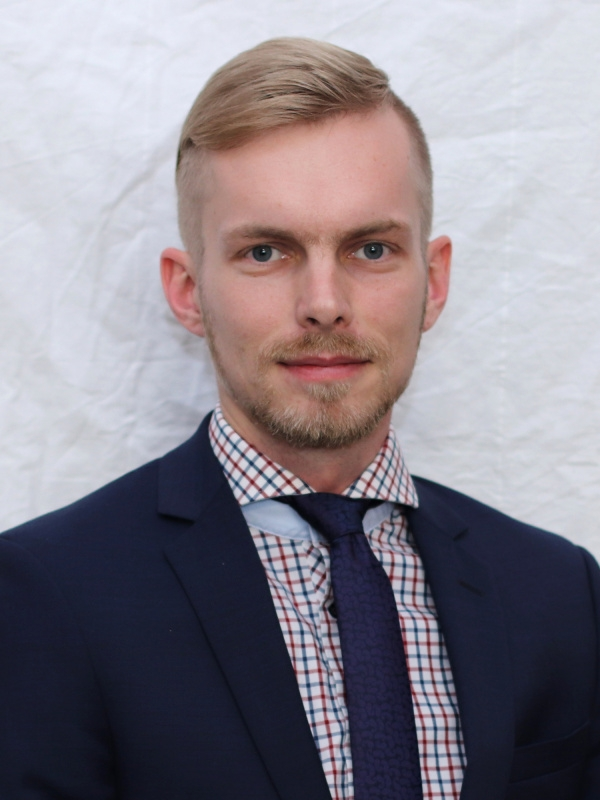 Ing. Dalibor Šimek, Ph.D.
Ing. Martin Klepek, Ph.D.
Ing. Tomáš Pražák, Ph.D.
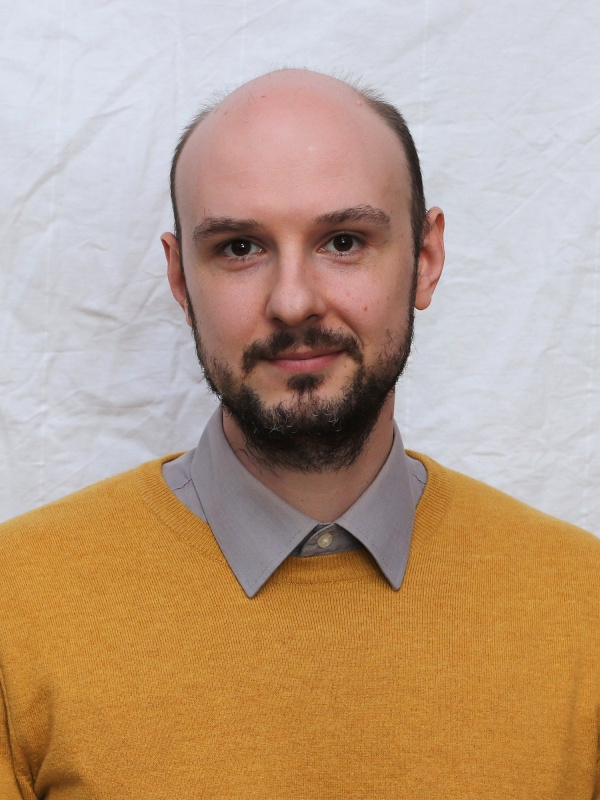 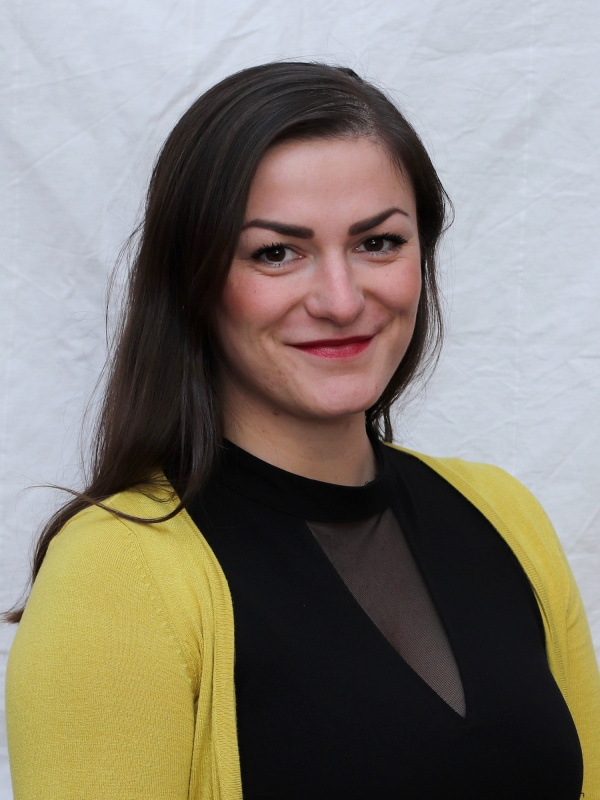 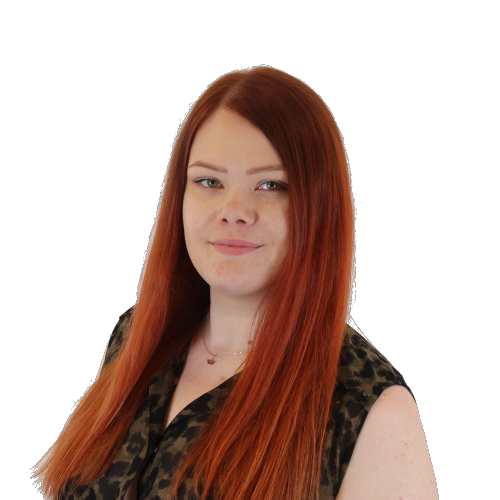 Ing. Michal Stoklasa, Ph.D.
Ing. Veronika Kopřivová, Ph.D.
Ing. Tereza Ikášová